５ Guiding Principles
The Pursuit of Peace
The Creation of New Forms of Knowledge
The Nurturing of Well-Rounded Human Beings
Collaboration with the Local, Regional, and International Community
Continuous Self-Development
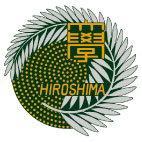 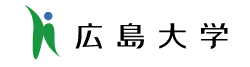 The MOT and Venture Business
Intensive Course of
Prof. Takao Ito, 
Doctor of Economics, PH.D. of Engineering, 
Graduate School of Advanced Science and Engineering, Hiroshima University
E-Mail: itotakao@Hiroshima-u.ac.jp
1
Topic 0 Preliminaries
2
What is learning?
3
A useful link for your document
https://home.hiroshima-u.ac.jp/itotakao/english.html

https://home.hiroshima-u.ac.jp/itotakao/miyazaki.html
4
Background of the Teacher
Professor, Graduate School of Advanced Science and Engineering, Hiroshima University. 
http://www.hiroshima-u.ac.jp/index. html/
Professor, Harbin Institute of Technology (HIT) at Weihai, China. 
http://www.hitwh.edu.cn/
5
Background of the Teacher
Visiting Research Professor, Martin Tuchman School of Management, New Jersey Institute of Technology (NJIT) in 2008.
http://www.njit.edu/
Member of International Editorial Board of "Scientific Bulletin of Komsomolsk-na-Amure State Technical University.
http://www.knastu.ru/ru.html
6
Background of the Teacher
One of the winners of the Best Paper Award in the International Conference on Artificial Life and Robotics (AROB) in 2015.
Winner of the Outstanding Contribution Award in the International Conference on Artificial Life and Robotics (ICAROB) in 2022.
7
Background of the Teacher
One of Co-General Chairs of the International Conference on Artificial Life and Robotics (ICAROB)
http://alife-robotics.co.jp/Call%20for%20Papers.pdf
8
Background of the Teacher
Editor, Journal of Robotics, Networking and Artificial Life
Journal of Robotics, Networking and Artificial Life (jst.go.jp)
 Co-Editor-in-Chief, Journal of Advances in Artificial Life Robotics
https://www.jstage.jst.go.jp/browse/jaalr/-char/en
9
Background of the Teacher
Associate Editor-in-Chief, Advances in Information Sciences and Service Sciences
http://www.aicit.org/aiss/home/index.html
The member of editorial review board of International Journal of Business Data Communications, Networking, and International Journal of Data Mining, Modeling and Management.
http://www.igi-global.com/journal/international-journal-business-data-communications/1087
10
Background of the Teacher
Doctor degree of Economics from Kyoto University
 http://www.kyoto-u.ac.jp/ja
Ph. D. of Engineering from Miyazaki University, Japan.
http://www.miyazaki-u.ac.jp/
11
Guideline of the MOT and Venture Business
Aim of the course: to provide a solid grounding to students interested in managing various aspects of technology within organizations and venture business.
12
Guideline of the MOT and Venture Business
1) analytical frameworks and quantitative methods of the MOT
2) the key issues of venture businesses
3) case studies
13
Education Goals
1) a thorough knowledge of the MOT and venture businesses.
2) an understanding of how they, as future leaders of innovative organizations, can recognize and harness creativity.
14
Education Goals (continued)
3) the creative problem-solving process and the tools that students can use in their future careers for solving management issues.
4) functional elements of the MOT and venture businesses.
15
A Basis of Grading
Learning attitudes: 25%
 Individual and/or group discussion: 30%
 Final presentation and/or final report: 45%
16
Notes
You are not required to purchase a textbook. 
No marks are subtracted if you say something “wrong”. This helps other students clarify their misconceptions. If you have something to say, no matter how silly, raise your hand. Class participation is crucial because it helps you build self-confidence.
17
Schedule
18
Thank you for your attention!
19
A hamburger shop
Case 3
Materials: 2,465,783Yen
Wage: 4,356,892Yen
Advertising: 765,318Yen
Rental: 1,254,876Yen
Insurance: 432,865Yen
Packing charge: 647,816Yen
Delivery fee: 346,825Yen
Commission fee: 486,593Yen
20
Light and fuel: 347,581Yen
Depreciation: 648,000Yen
General administrative: 1,864,752Yen
Quantity: 70,000pcs
Unit price:210Yen
Profit per unit and total profit
The solution for obtain 1,000 (in Thousand)
21